Χαιρετε! 
Khairete!
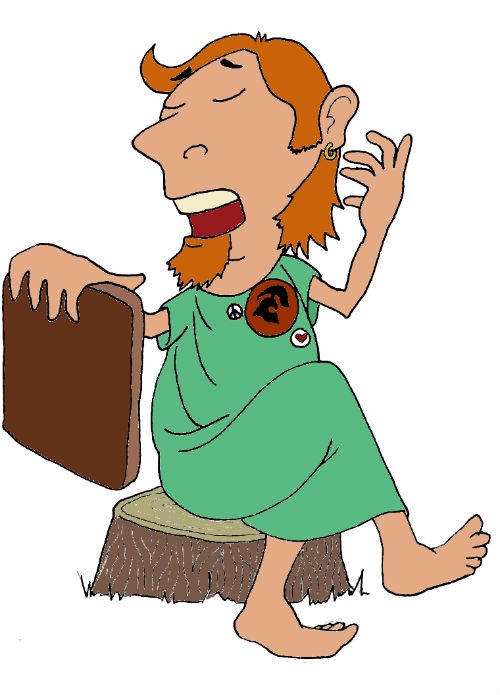 Your guide for today…
Homer
Mega Greek
7: entertainment
© C. Andrew 2017
word roots challenge
μυθος
μελος
muthos, story
melos, song
κριτης
krites, a judge
ποιημα
μιμος
poiema, something made or written
mimos, actor
θεατρον
theatron, a place for seeing things
© C. Andrew 2017
ancient greek verbs
I
we
ω
ομεν
😱
o
omen
you
you/y’all
εις
ετε
eis
ete
he,she,it
ει
they
ουσι
ei
ousi
© C. Andrew 2017
quick-fire verbs
© C. Andrew 2017
you
he,she,it
we
you/y’all
I
they
ω
εις
ει
ομεν
ετε
ουσι
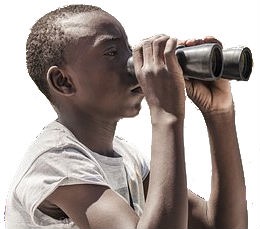 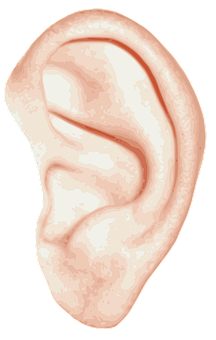 o
eis
ei
omen
ete
ousi
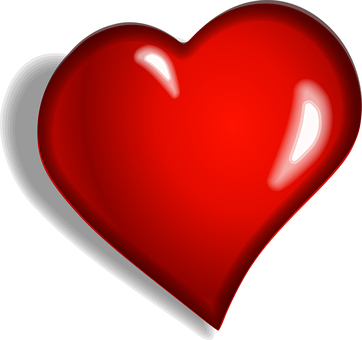 φιλειν, philein
’ακουειν, akouein
σκοπειν, skopein
σκοπουσι
’ακουομεν
φιλει
φιλετε
φιλεις
’ακουω
σκοπω
φιλουσι
’ακουετε
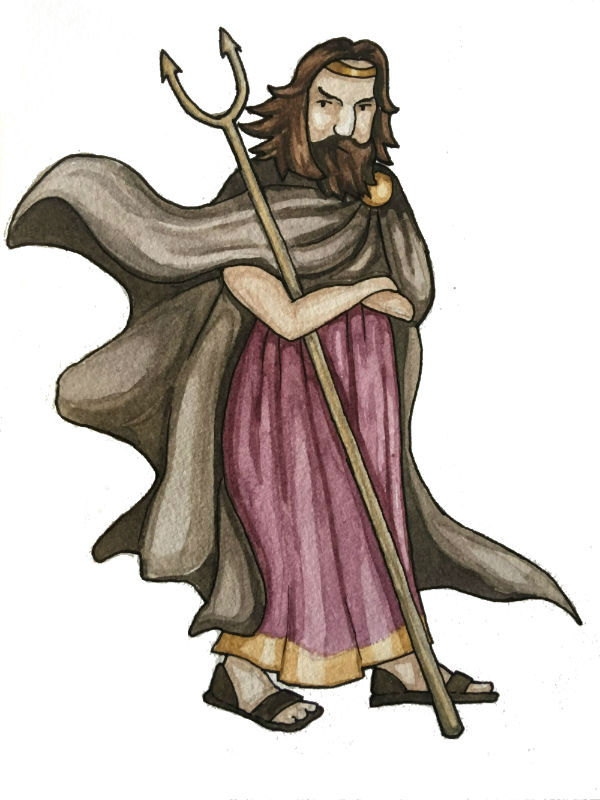 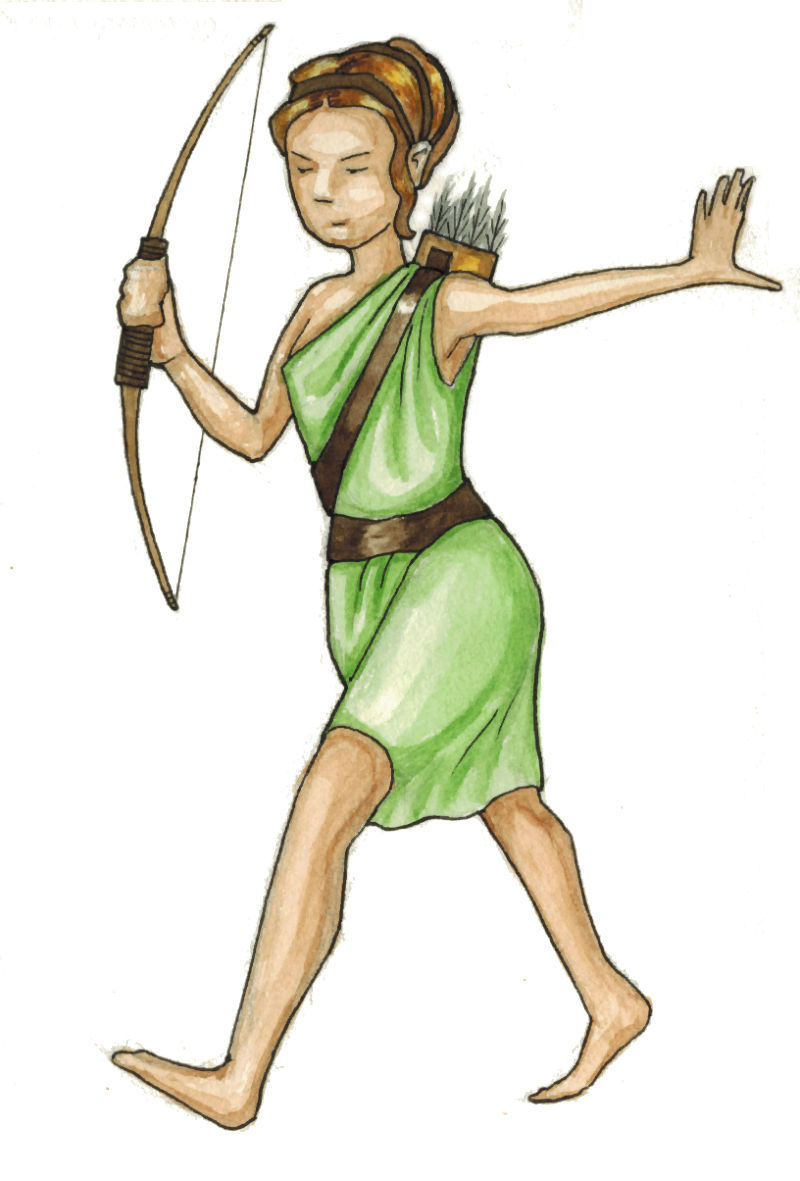 !
goodbye pronouns, 
hello nouns
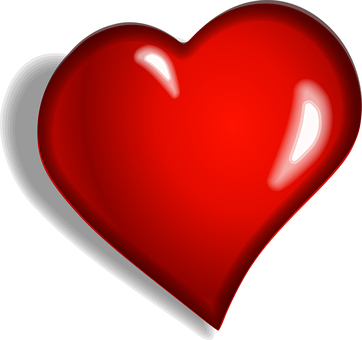 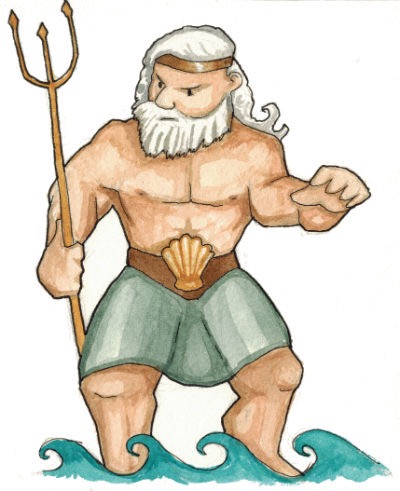 ‘Αδες
’Αρτεμις
Ποσειδων
’ακουει
Poseidon
he/she/it
hears
σκοπει
he/she/it
Artemis
looks at
φιλει
he/she/it
Hades
loves
© C. Andrew 2017
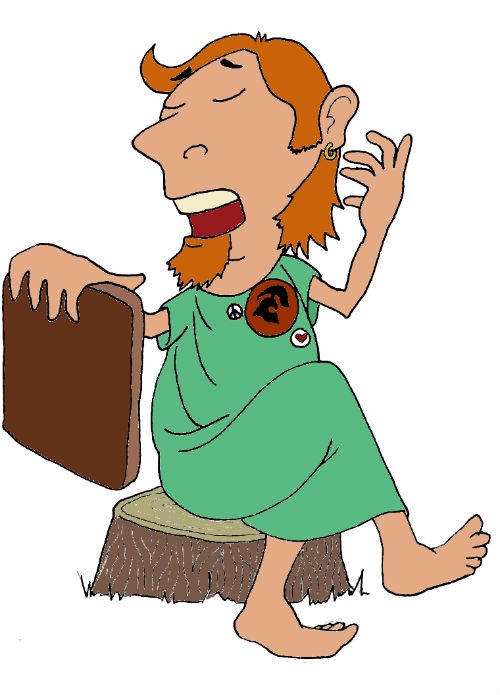 Handy Hints!
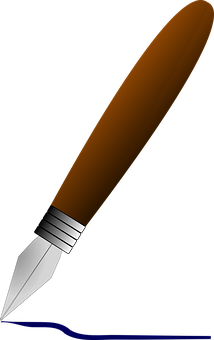 Nouns & Verbs together
γραφειν, graphein
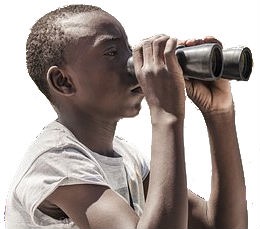 What are the gods and goddesses doing? Translate the sentence and add an illustration. The first one has been done to show you how.
σκοπειν, skopein
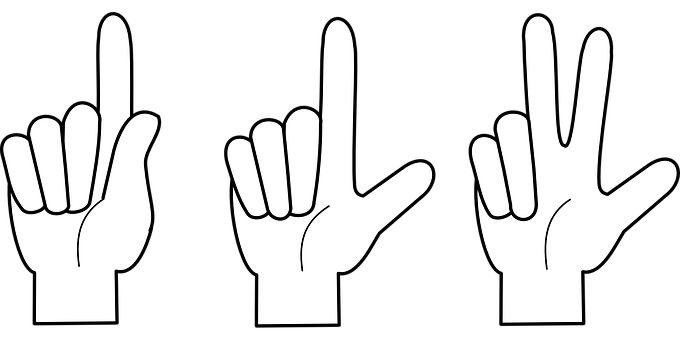 ’αριθμειν, arithmein
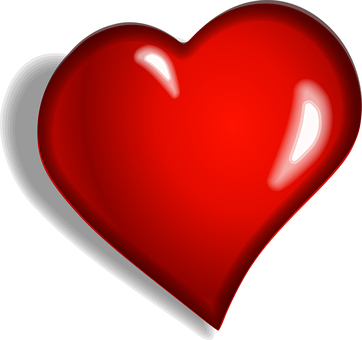 φιλειν, philein
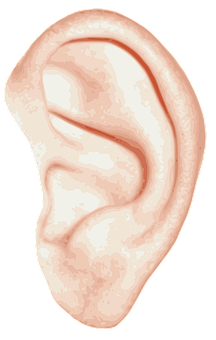 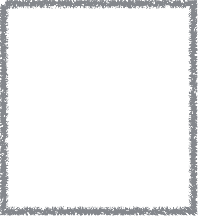 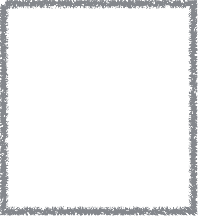 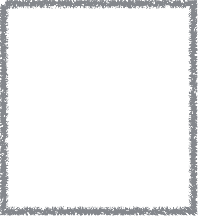 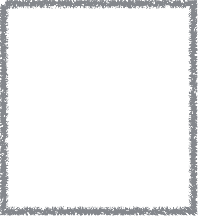 ’ακουειν, akouein
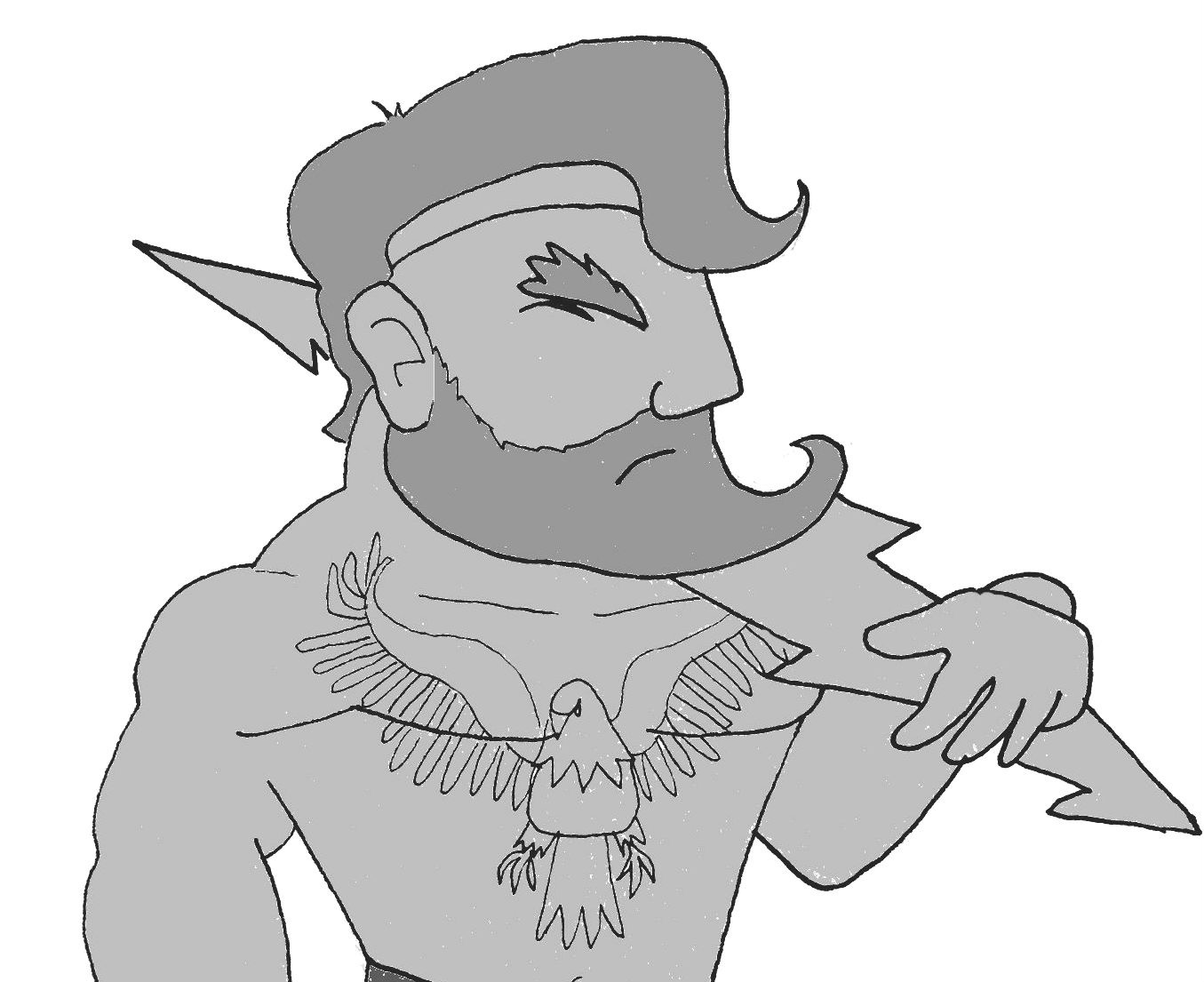 Ζευς ’ακουει
’Αθηνα γραφει
‘Ηρα φιλει
‘Αδες ’αριθμει
Zeus hears
Athena writes
Hera loves
Hades counts
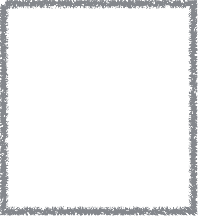 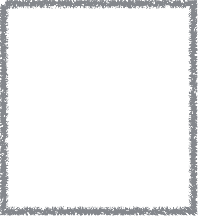 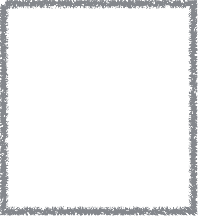 Ποσειδων σκοπει
’Αρτεμις ’ακουει
‘Ερμης γραφει
Poseidon looks
Artemis hears
Hermes writes
© C. Andrew 2017
προσωπον
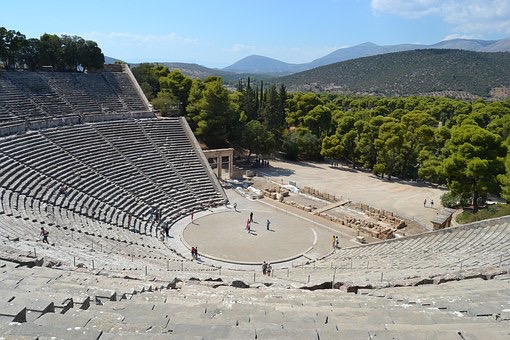 entertainment in Ancient greece
mask
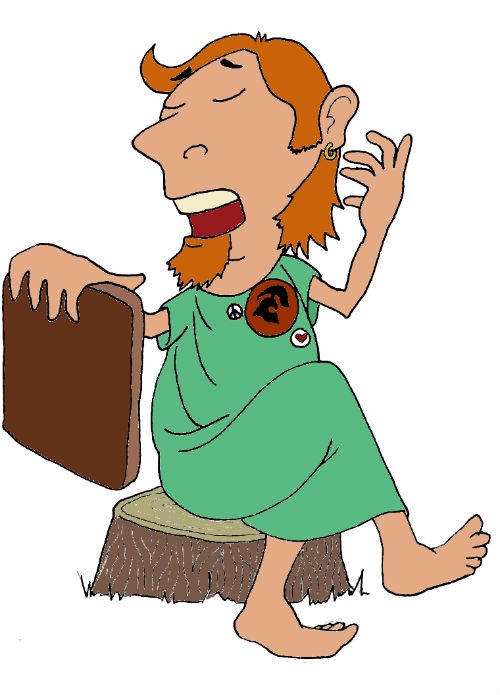 θεατρον
ποιητης
poet
theatre
μιμος
ποιημα
poem
actor
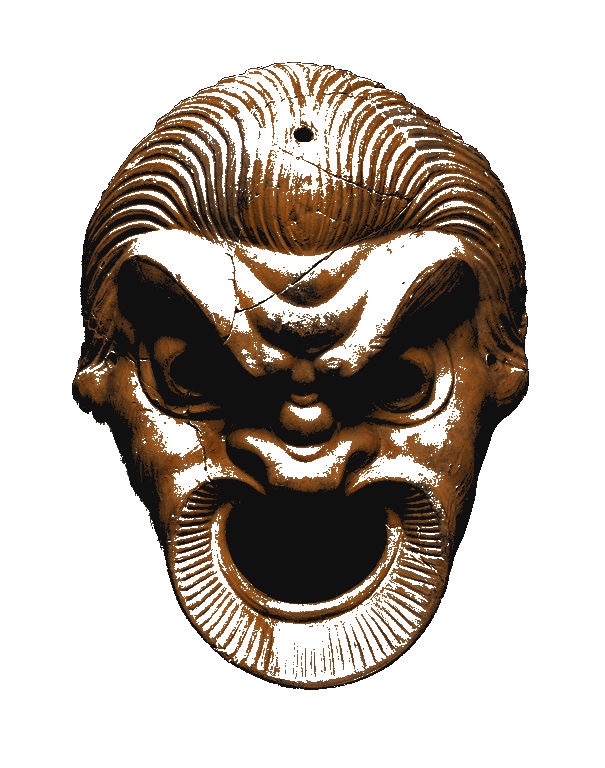 χορος
’Ιλιας
chorus
Ilias/The Iliad
’Οδυσσεια
Odusseia/The Odyssey
© C. Andrew 2017
make a greek theatre mask
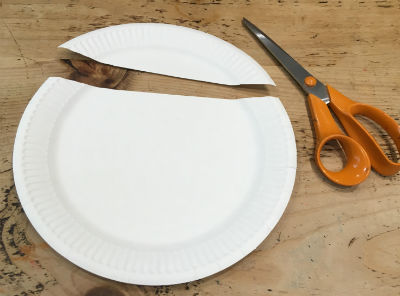 1. Cut the top off a paper plate.
© C. Andrew 2017
make a greek theatre mask
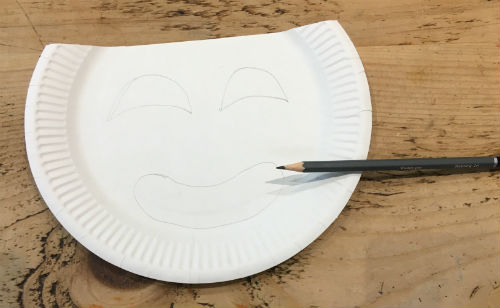 2. On the plate, sketch out the mask’s eyes and a mouth. You’ll need to decide between…
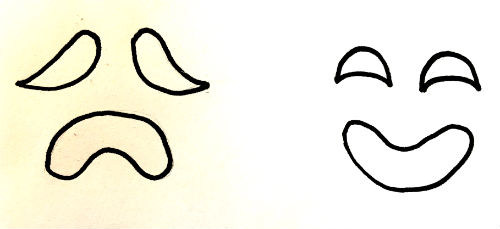 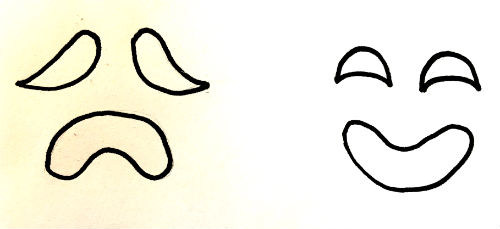 …a tragic character
(sad face)
…a comic character
(happy face)
© C. Andrew 2017
make a greek theatre mask
3. Cut out the eyes and the mouth. To start off, push a pencil (with an eraser underneath) through the paper plate, so you have a starting point for your scissors.
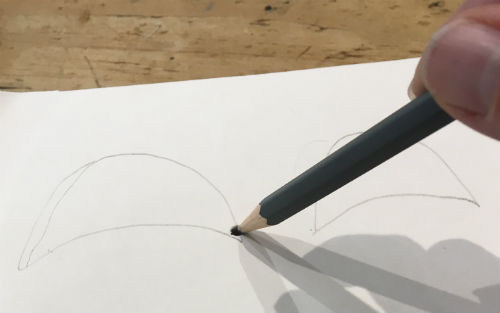 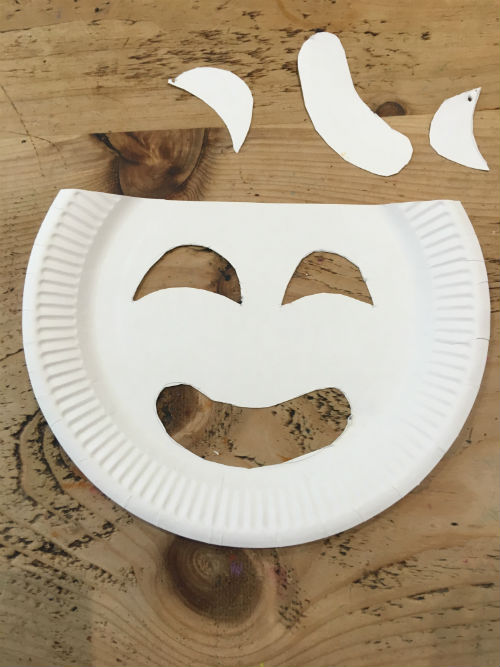 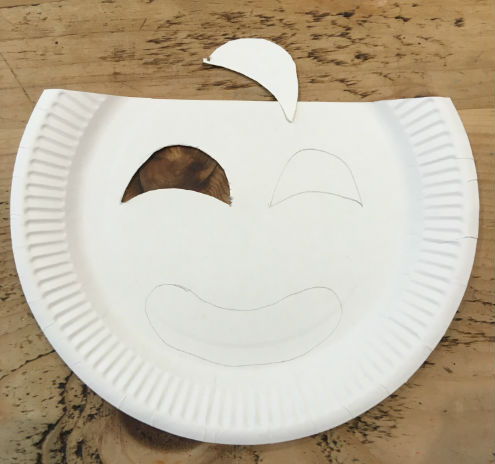 © C. Andrew 2017
make a greek theatre mask
4. Turn the plate over, so you’re working on the bottom.

Before you start to decorate, you have to decide on your character. Male or female? Old or young? Rich or poor? Angry or afraid?
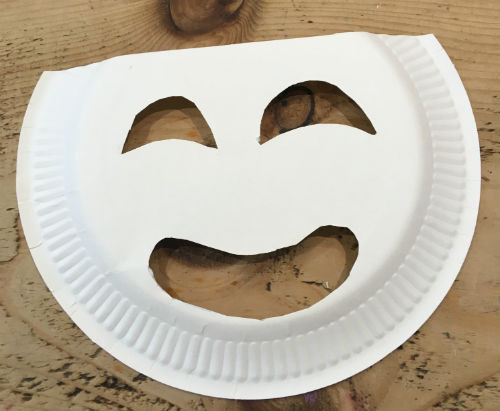 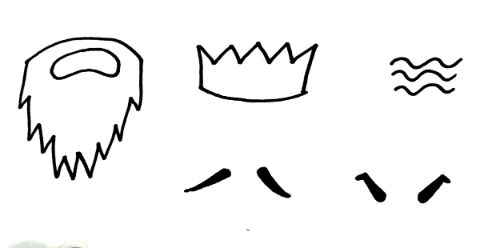 ‘Worry lines’ for an old character
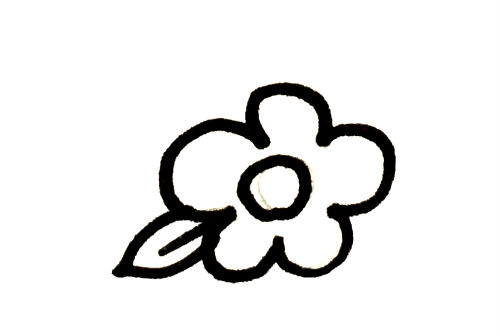 A flower in the hair of a girl
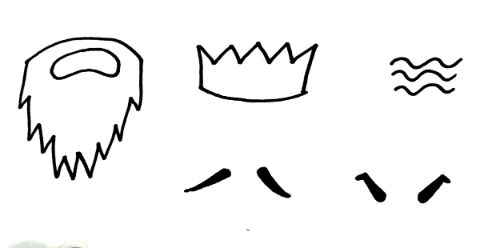 Eyebrows can show fear or anger
© C. Andrew 2017
make a greek theatre mask
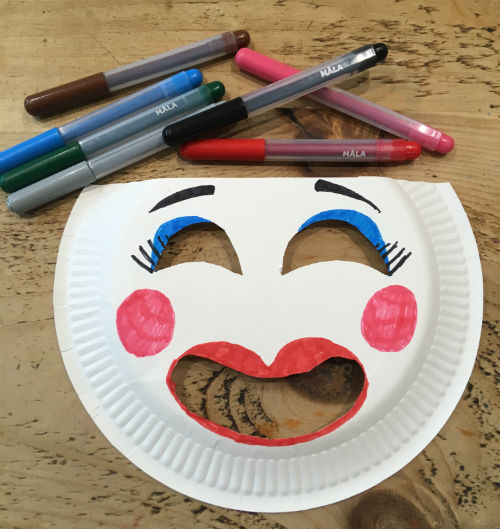 5. Using felt-tip pens, coloured pencils or paint, decorate your character to bring it to life.
Exaggerated eyes, cheeks and lips characterise a beautiful woman
© C. Andrew 2017
make a greek theatre mask
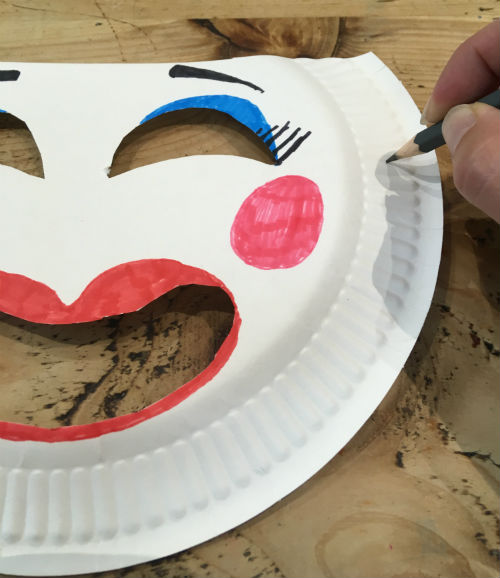 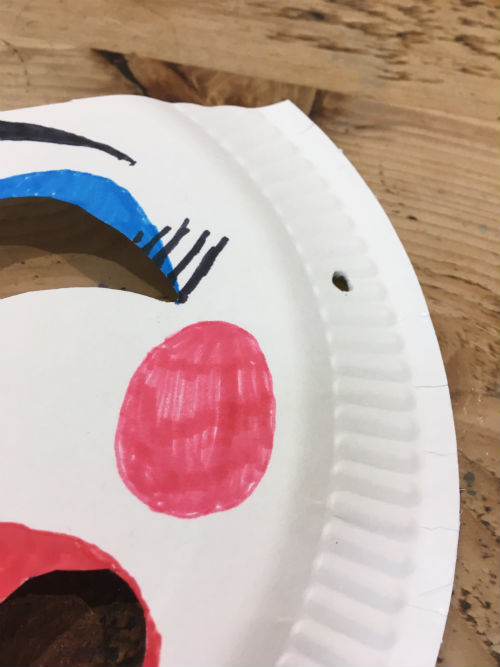 6. Make holes for string (to hold the mask in place) by pushing a pencil through the plate and into an eraser underneath. Do this on both sides of the mask.
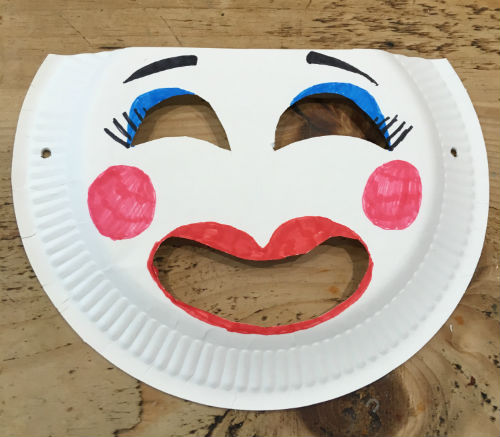 © C. Andrew 2017
make a greek theatre mask
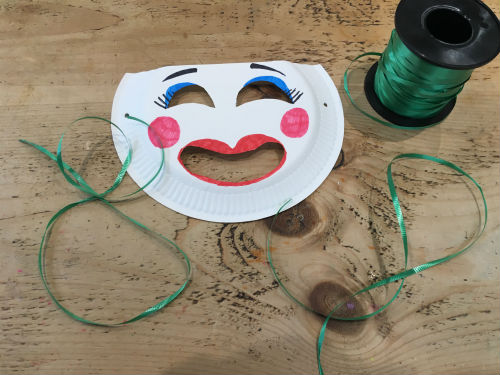 7. Tie a 30cm length of string, elastic or ribbon through each of the holes.
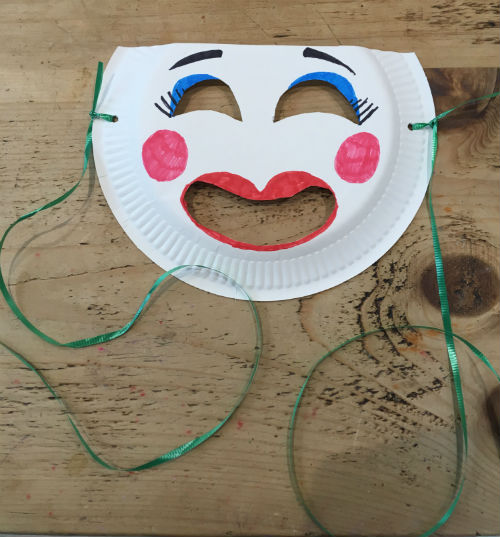 © C. Andrew 2017
make a greek theatre mask
8. Using felt, wool, coloured paper or fabric, give your mask a hairstyle that fits its character.

Your mask is now finished and ready for you to wear!
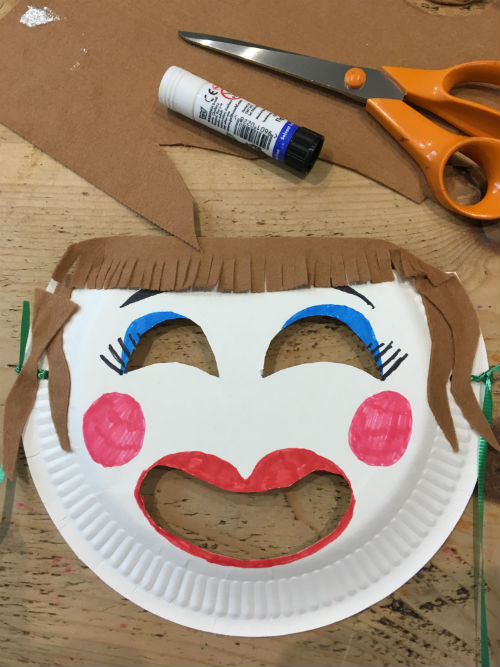 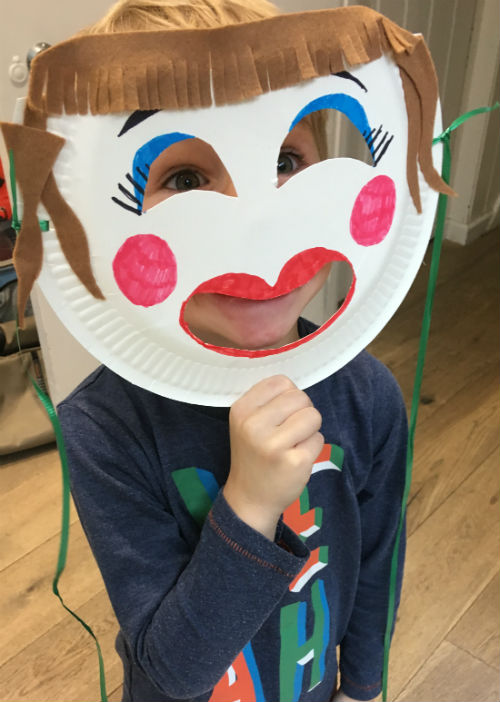 © C. Andrew 2017
plenary
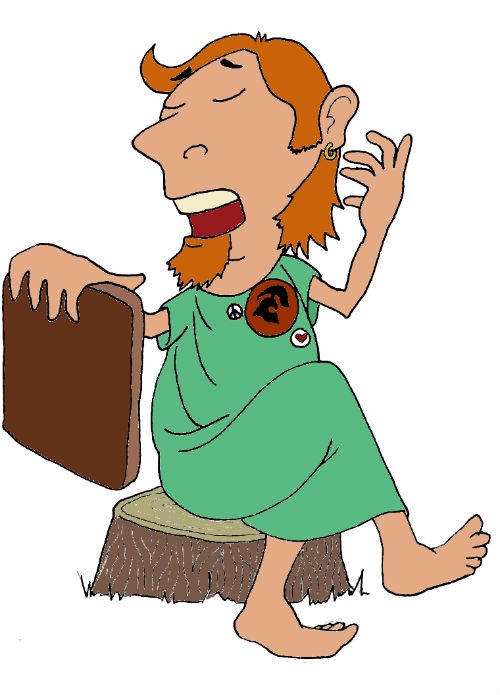 ’ακουετε ?
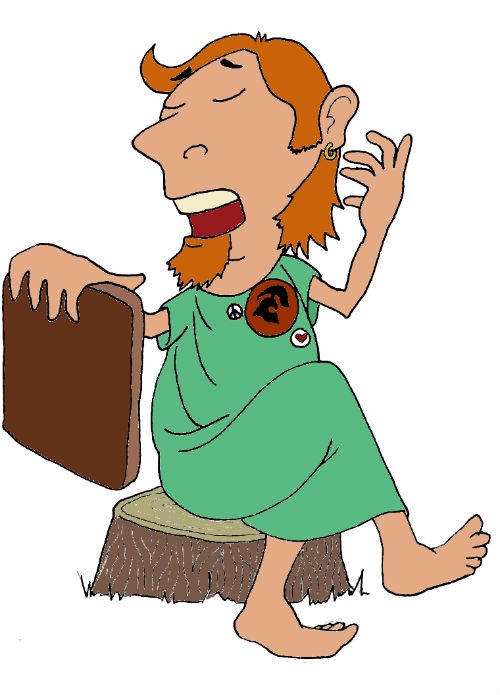 What English word comes from μιμος, meaning ‘actor’?
© C. Andrew 2017